Управление по ЧС «района» Есиль ДЧС г.Астана
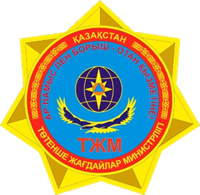 Тема: Безопасность детей на водоемах
1
Безопасность детей на водоемах
Основные правила безопасности:• Купание детей — только под постоянным присмотром взрослых.• Запрещено купаться в незнакомых или необорудованных местах.• Не оставлять детей у воды без присмотра даже на минуту.• Использовать спасательные жилеты и нарукавники для малышей.• Объяснять детям правила поведения на воде:  - не прыгать в воду с высоты;  - не подплывать к лодкам и другим плавсредствам;  - не играть в «утопающего».Помните: Несоблюдение правил безопасности на воде может привести к трагическим последствиям.
Причины опасности на водоемах
Основные факторы риска:• Незнание правил поведения на воде.• Игры без присмотра взрослых.• Купание в необорудованных местах.• Переоценка своих сил и возможностей.• Использование надувных кругов и матрасов на глубокой воде.
Рекомендации взрослым
Чтобы предотвратить несчастные случаи:• Всегда контролируйте детей у воды.• Объясняйте правила поведения на воде.• Показывайте личный пример безопасного поведения.• Не употребляйте алкоголь во время отдыха на водоеме.• Держите под рукой средства спасения.
Запрещено детям на водоемах
Категорически запрещено:• Купаться без присмотра взрослых.• Прыгать в воду с необорудованных мест.• Играть в опасные игры на воде.• Подплывать к моторным лодкам и другим плавсредствам.• Использовать самодельные или неисправные плавсредства.
Действия при несчастном случае
В случае чрезвычайной ситуации:• Немедленно вызвать службу спасения — 112.• Постараться оказать помощь пострадавшему.• Использовать спасательные средства (круги, жилеты, веревки).• При необходимости — оказать первую помощь до приезда специалистов.
Благодарю за внимание!
7